CS 144Advanced C++ ProgrammingApril 16 Class Meeting
Department of Computer EngineeringSan Jose State UniversitySpring 2019Instructor: Ron Mak
www.cs.sjsu.edu/~mak
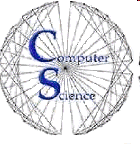 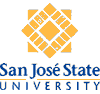 Review: Lambda Expressions
Person.h
#include <string>
using namespace std;

enum class Gender { M, F };

class Person
{
public:
    Person(string f, string l, Gender g) 
        : first(f), last(l), gender(g) {}
    virtual ~Person() {}
    string first;
    string last;
    Gender gender;
};
2
Review: Lambda Expressions, cont’d
#include <iostream>
#include <vector>
#include "Person.h"
vector<Person> init();
ostream& operator <<(ostream& outs, Person &p);
vector<Person> match(const vector<Person> people, bool f(const Person &p));
int main()
{
    vector<Person> people = init();
    vector<Person> males;
    vector<Person> cs;
    cout << "Males:" << endl;
    males = match(people, [] (const Person &p) -> bool
                          {
                              return p.gender == Gender::M;
                          });
    for (Person& p : males) cout << p << endl;
    cout << endl << "Last name starts with C:" << endl;
    cs = match(people, [] (const Person &p) -> bool
                       {
                           return p.last[0] == 'C';
                       });
    for (Person& p : cs) cout << p << endl;
}
PersonTest2.cpp
3
Review: Lambda Expressions, cont’d
PersonTest2.cpp
vector<Person> match(const vector<Person> people, 
                     bool f(const Person &p))
{
    vector<Person> matches;
    for (const Person& p : people) if (f(p)) matches.push_back(p);
    return matches;
}
4
Lambda Expression with Capture
A lambda expression can “capture”  variables that are in its scope to use inside its body.
Capture either by value or by reference.

If you pass a lambda expression to a function, and the lambda expression does capturing, then function’s corresponding formal parameter must use std::function.
Instead of:
Use:
vector<Person> match(const vector<Person> people,                      bool f(const Person &p));
vector<Person> match(const vector<Person> people, 
                     function<bool(const Person &p)> f)
5
Lambda Expression with Capture, cont’d
vector<Person> init();
ostream& operator <<(ostream& outs, Person &p);
vector<Person> match(const vector<Person> people, 
                     function<bool(const Person &p)> f);

int main()
{
    int count = 0;
    vector<Person> people = init();
    vector<Person> males;
    vector<Person> cs;
    cout << "Males:" << endl;
    males = match(people, [&count] (const Person &p) -> bool
                          {
                              if (p.gender == Gender::M)
                              {
                                  count++;
                                  return true;
                              }
                              else return false;
                          });
    cout << "count = " << count << endl;
    for (Person& p : males) cout << p << endl;
    ...
PersonTest3.cpp
6
Lambda Expression with Capture, cont’d
PersonTest3.cpp
...
    cout << endl << "Last name starts with C:" << endl;
    count = 0;
    cs = match(people, [&count] (const Person &p) -> bool
                       {
                           if (p.last[0] == 'C')
                           {
                               count++;
                               return true;
                           }
                           else return false;
                       });
    cout << "count = " << count << endl;
    for (Person& p : cs) cout << p << endl;
}
7
Lambda Expression with Capture, cont’d
PersonTest3.cpp
vector<Person> match(const vector<Person> people, 
                     function<bool(const Person &p)> f)
{
    vector<Person> matches;
    for (const Person& p : people) if (f(p)) matches.push_back(p);
    return matches;
}
predicate: A Boolean function whose return value depends on the values of its parameters.
Example: Function f above.
8
A Review of Iteration (Looping)
First initialize the value of the control variable:





The loop body must update the value of the control variable.
Test the control variable for the terminal value.
Each update brings the control variable’s value closer to the terminal value.
Initialize the
control variable i
int i = 0;
while (i < 10)
{
    cout << i << endl;
    i++;
}
Test the value of the control variable 
for the terminal value
Loop body
Update the value
of the control variable
9
A Review of Iteration (Looping), cont’d
Initialize the
control variable i
int i = 0;
while (i < 10)
{
    cout << i << endl;
    i++;
}
Test the value of the control variable 
for the terminal value
Loop body
Update the value
of the control variable
This review of iteration is a way to introduce the concept of recursion.
10
Recursion
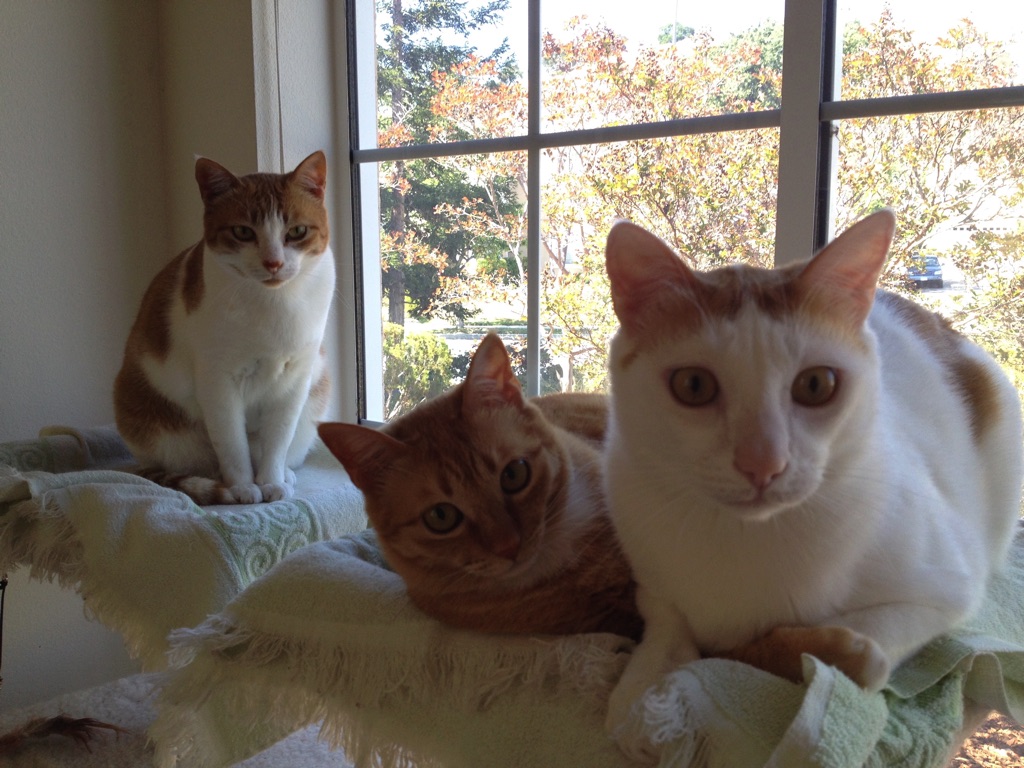 A new way to think???
Recursion requires a whole new way of thinking.
Recursion is a required skill for all programmers.
11
How to Think Recursively
Does this problem contain a simpler but similar case of the problem?

Can I solve the overall problem if I can solve the simpler case?

Is there a simplest case that has an immediate and obvious solution?

The simplest case is called the base case.
There may be more than one base case.
12
Some Initial Examples of Recursion
We’ll start with some examples of simple problems that we’ll solve using recursion.

Recursion is not necessarily the best way to solve these problems.

But these simple problems help us to understand how to use recursion.
13
Factorials: The Classic Recursion Problem
5! = 5 x 4 x 3 x 2 x 1    = 5 x 4!

Therefore, we can solve 5! if we can solve 4!
4! is a simpler but similar case of the problem.

We can solve 4! = 4 x 3! if we can solve 3!
We can solve 3! = 3 x 2! if we can solve 2!
We can solve 2! = 2 x 1! if we can solve 1!

But by definition, 1! = 1
14
Factorials, cont’d
But by definition, 1! = 1
That’s the simplest case (base case) with an immediate and obvious solution.

Therefore, 2! = 2 x 1! = 2 x 1 = 2
Therefore, 3! = 3 x 2! = 3 x 2 = 6
Therefore, 4! = 4 x 3! = 4 x 6 = 24
Therefore, 5! = 5 x 4! = 5 x 24 = 120
15
Factorials, cont’d
Solve n! recursively:

What’s the base case?
1! = 1

What’s the simpler but similar case?
(n-1)!
Note that n-1 is closer to the base case of 1.
Factorial.cpp
int fact(int n)
{
    if (n == 1) return 1;
    else        return n*fact(n-1);
}
Reaching the base case stops the recursion
and returns an immediate value.
Otherwise, recursively solve the simpler case.
16
Recursive Multiplication
Solve i x j recursively.

Base cases:
i equals 0: product = 0
i equals 1: product = j

Simpler but similar case:
If we can solve the problem for i-1 (which is closer to 0 and 1), then  i x j  is  j + [(i-1) x j]
17
Recursive Multiplication, cont’d
Multiply.cpp
long multiply(int i, int j)
{
    switch (i)
    {
        case 0:  return 0;
        case 1:  return j;
        default: return j + multiply(i-1, j);
    }
}
18
Iterative Fibonacci
Fibonacci sequence: 1 1 2 3 5 8 13 21 34 55
fn = fn-2 + fn-1f1 = 1f2 = 1

An iterative solution:
Fibonacci1.cpp
long fibonacci(int n)
{
    if (n <= 2) return 1;
    else {
        long older = 1;
        long old   = 1;
        long next  = 1;

        for (int i = 3; i <= n; i++) {
            next = older + old;
            older = old;
            old   = next;
        }

        return next;
    }
}
19
Recursive Fibonacci
According to the definition:
fn = fn-2 + fn-1f1 = 1f2 = 1
Fibonacci2.cpp
long fibonacci(int n)
{
    if (n <= 2) return 1;
    else        return fibonacci(n-2) + fibonacci(n-1);
}
20
Recursive Fibonacci, cont’d
Why does the recursive solution take a long time when n is large?
Let’s trace the recursive calls:
Fibonacci3.cpp
long fibonacci(int n)
{
    cout << "Called fibonacci(" << n << ")" << endl;

    long f;
    if (n <= 2) f = 1;
    else        f = fibonacci(n-2) + fibonacci(n-1);

    cout << "Returning fibonacci(" << n << ") = " << f << endl;
    return f;
}
21
Recursive Fibonacci, cont’d
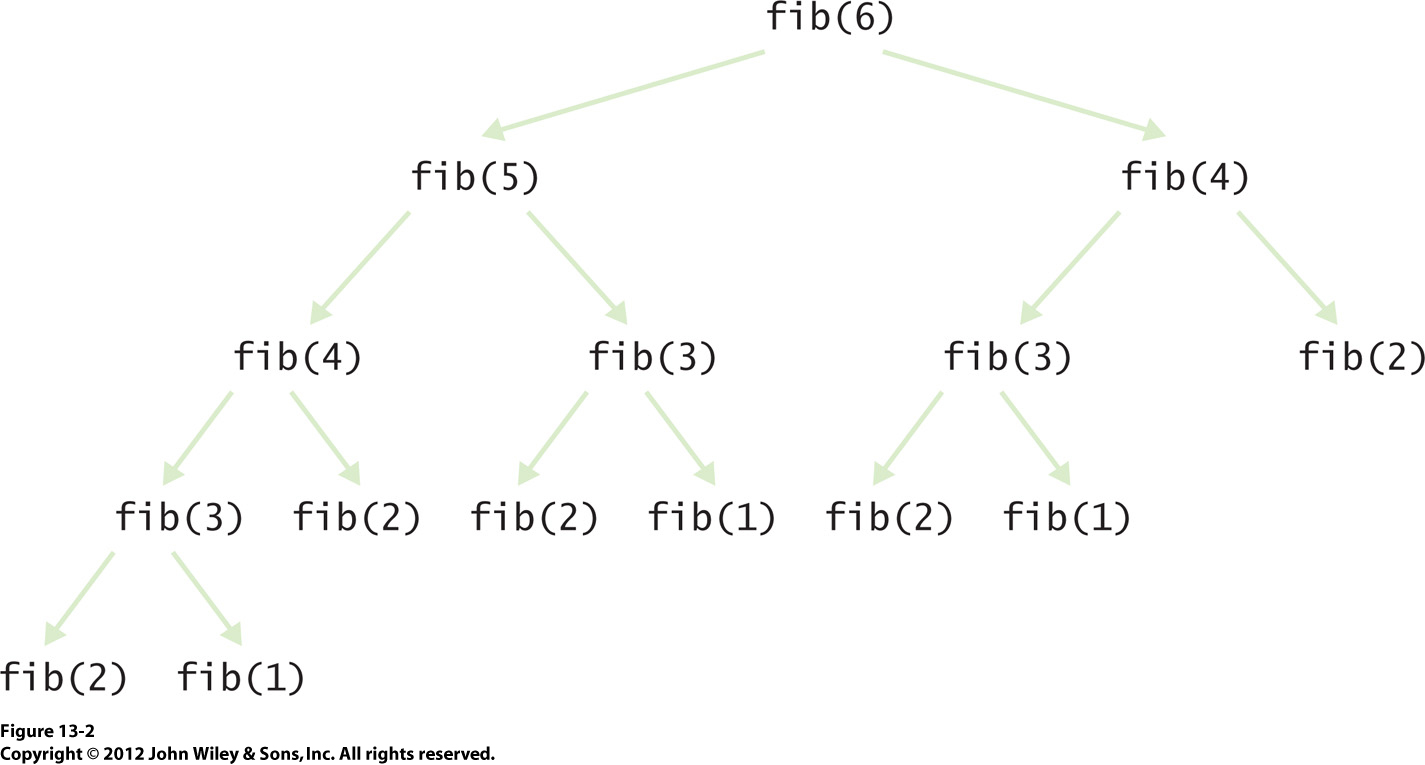 Recursion is 
not always good!
22
Member of
Given a vector of n integers, is x in the list?

Base case
The vector is empty: x is not in the vector.

Simpler but similar case:
Either x is equal to the first element in the vector,or x is in the rest of the vector.
The rest of the vector is one element shorter, so it’s closer to the base case.
23
Member of, cont’d
MemberOf.cpp
bool member_of(const int value, vector<int>& v)
{
    if (v.size() == 0) return false;  // Base case
    if (v[0] == value) return true;   // Is it the first element?
    v.erase(v.begin());               // Remove the first element.
    return member_of(value, v);       // Is it in the rest of the vector?
}
0 10 20 30 40 50 60 70 80 90 100 
50 is in the vector.
75 is not in the vector.
80 is in the vector.
92 is not in the vector.
24
Reverse
Reverse the values of a list of n integers.

Base case
The list is empty or it contains only one value: Just return the list.

Simpler but similar case:
Take out the first value of the list. 
Reverse the rest of the list. 
Append the removed value to the end of the reversed rest of the list.
25
Reverse, cont’d
Reverse.java
void reverse(vector<int>& v)
{
    if (v.size() <= 1) return;  // Base case
    int first = v.front();  // Remember the first element.
    v.erase(v.begin());     // Remove the first element.
    reverse(v);             // Reverse the rest of the vector.
    v.push_back(first);     // Append the first element to the end.
}
10 20 30 40 50 60 70 80 90
 90 80 70 60 50 40 30 20 10
26
Unique
Given a list of n integers in a list, remove all the duplicate values so that what remains is a list of unique values.
Base case
The list is empty or it contains only one value: Just return the list (it’s empty or it has a single unique value).
Simpler but similar case:
Take out the first value. Make the rest of the list unique. Then if the value we took out is not in the rest of the list, put it back. Otherwise, leave it out.
27
Unique, cont’d
Unique.cpp
void unique(vector<int>& v)
{
    if (v.size() <= 1) return;  // Base case

    int first = v.front();  // Remember the first element.
    v.erase(v.begin());     // Remove the first element.
    unique(v);              // Make the rest of the vector unique.

    if (!member_of(first, v))        // If the first element
    {                                //   is not in the rest of the list,
        v.insert(v.begin(), first);  //   put back the first element.
    }
}
30 10 50 80 50 10 40 10 70 
30 80 50 40 10 70
28
Better Recursion Problems
Some problems are a natural fit for recursion.

They are much more easily solved with recursion than without.
29
Word Permutations
Given a word, generate all the permutations of the letters of the word.
Example: “eat”: eat eta aet ate tea tae

Base cases
Empty word: No permutations.
Single-letter word: The only permutation is the letter.

Simpler but similar case:
One letter at a time, remove the letter and generate the permutations of the rest of the word.
Prepend the removed letter to each permutation.
30
Word Permutations, cont’d
vector<string> generate_permutations(string word)
{
    vector<string> permutations;

    // Base case: Return an empty vector.
    if (word.length() == 0) return permutations;
    // Base case: Return a vector with a one-letter word.
    if (word.length() == 1)
    {
        permutations.push_back(word);
        return permutations;
    }

    ...
Permutations.cpp
31
Word Permutations, cont’d
...

    // Simpler but similar case.
    else
    {
        // Loop for each letter of the word.
        for (int i = 0; i < word.length(); i++)
        {
            char removed_letter = word[i];
            string shorter_word = word.substr(0, i) + word.substr(i + 1);

            vector<string> shorter_permutations =
                               generate_permutations(shorter_word);
            for (string shorter_perm : shorter_permutations)
            {
                permutations.push_back(removed_letter + shorter_perm);
            }
        }

        return permutations;
    }
}
32
Towers of Hanoi
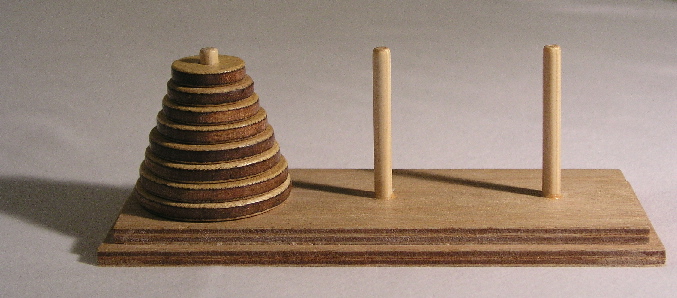 Goal: Move the stack of disks from the source pin to the destination pin.
You can move only one disk at a time.
You cannot put a larger disk on top of a smaller disk.
Use the third pin for temporary disk storage.
Animation: http://towersofhanoi.info/Animate.aspx
33
Towers of Hanoi, cont’d
Label the pins A, B, and C. Initial roles:
A: source
B: destination
C: temporary

Base case: n = 1 disk
Move disk from A to B (source  destination)

Simpler but similar case: n-1 disks
Solve for n-1 disks: A to C (source  temp)
Move 1 disk from A to B    (source  destination)
Solve for n-1 disks: C to B (temp  destination)
During recursive calls, the pins
will assume different roles.
34
Towers of Hanoi, cont’d
Hanoi.cpp
enum Pin { A = 'A', B = 'B', C = 'C' };

void solve(const int n, const Pin source, const Pin dest, const Pin temp);
void move(const Pin from, const Pin to);
int main()
{
    int n;
    cout << "Number of disks? ";
    cin >> n;
    cout << "Solve for " << n << " disks:" << endl << endl;
    solve(n, Pin::A, Pin::B, Pin::C);
}
void move(Pin from, Pin to)
{
    cout << "Move disk from " << static_cast<char>(from)
         << " to " << static_cast<char>(to) << endl;
}
35
Towers of Hanoi, cont’d
Solve n disks (source = A, destination = B)
Solve for n-1 disks: A to C (source  temp)
Move 1 disk from A to B    (source  destination)
Solve for n-1 disks: C to B (temp  destination)
void solve(const int n, const Pin source, const Pin dest, const Pin temp)
{
    if (n == 1) move(source, dest);      // Base case
    else
    {
        solve(n-1, source, temp, dest);  // Solve source ==> temp
        move(source, dest);              // Move 1 disk source ==> dest
        solve(n-1, temp, dest, source);  // Solve temp ==> dest
    }
}
36
Linear Search
Search for a target value in an array of n elements.
The array is not sorted in any way.

What choices do we have? 
Look at all the elements one at a time.

On average, you have to examine half of the array.
37
Binary Search
Now assume that the array is sorted.
Smallest value to largest value.

First check the middle element.

Is the target value smaller than the middle element?
If so, search the first half of the array.

Is the target value larger than the middle element?
If so, search the second half of the array.
38
Binary Search, cont’d
The binary search keeps cutting in half the part of the array it’s searching.

Next search either the first half or the second half.
Eventually, you’ll either find the target value, or conclude that the value is not in the array.
39
Iterative Binary Search
It’s easy to write an iterative binary search:
int search(int value, vector<int> v, int low, int high)
{
    while (low <= high) {
        int mid = (low + high)/2;
        cout << " low " << setw(2) << low << " mid " << setw(2) << mid
             << " high " << setw(2) << high << endl;
        if (value == v[mid]) return mid;

        if (value < v[mid])  high = mid-1;
        else                 low = mid+1;
    }

    return -1;
}
Get the index of the midpoint 
of the subrange.
Found the target value?
Next search either the first half
or the second half.
The target value is not in the array.
BinarySearchIterative.cpp
40
Iterative Binary Search, cont’d
0 10 20 30 40 50 60 70 80 90
Searching for 80
 low  0 mid  5 high 10
 low  6 mid  8 high 10
Value 80 found at index 8
Searching for 42
 low  0 mid  5 high 10
 low  0 mid  2 high  4
 low  3 mid  3 high  4
 low  4 mid  4 high  4
Value 42 not found
Searching for 10
 low  0 mid  5 high 10
 low  0 mid  2 high  4
 low  0 mid  0 high  1
 low  1 mid  1 high  1
Value 10 found at index 1
41
Elegant Recursion
Al though an iterative solution may be more efficient, sometimes a recursive solution is more elegant.
42
Recursive Binary Search
A binary search can be done recursively:
int search(int value, vector<int> v, int low, int high)
{
    if (low <= high) {
        int mid = (low + high)/2;
        cout << " low " << setw(2) << low << " mid " << setw(2) << mid
             << " high " << setw(2) << high << endl;
        if (value == v[mid])  return mid;
        if (value < v[mid]) return search(value, v, low, mid-1);
        else                return search(value, v, mid+1, high);
    }

    return -1;
}
Get the index of the midpoint 
of the subrange.
Found the target value?
Next search either the first half
or the second half.
The target value 
is not in the subrange.
BinarySearchRecursive.cpp
43